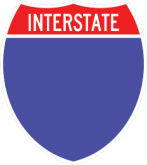 10
Arizona’s Rural Safety Innovation Program
A Dust Monitoring System for
Presentation To:
2014 Dust Workshop
Monitor – Communicate - Educate
March 19, 2014
[Speaker Notes: FY]
Project History
Dust Storms along I-10 along disturbed areas between San Simon and Bowie Arizona and New Mexico through recorded history.
RWIS on I-10 near San Simon and Bowie; late 1990’s weather + pavement condition sensors.
RSIP Grant Funding 2008; Bill Harmon, Safford DE and Reza Karimvand envisioned the project.
ITS Engineers integrated the system through an on-call contract completed in 2011.
[Speaker Notes: FY

Major Fatal Crash in 1995]
Project Objectives
Reduce the number of dust and weather related crashes, injuries, and fatalities.
Monitor and detect wind and visibility parameters above agreed-to set points thus signaling potential for wind effects or dust related visibility reduction.
Communicate to drivers both conditions and response actions thru static signs with solar powered flashing beacons, DMS and HAR.
Immediately alert ADOT personnel to adverse conditions in the area.
Project Timeline
Grant Application:			April 2008
RSIP Grant Awarded:		August 27,2008
Design Initiated:			February 2009
90% Design Completed:		December 2009
System Development:		December 2010
Field Deployment:			May 2011
Evaluation Began:			August 2011
Two Complete Seasons		2012 & 2013
Evaluations Continue		2014 - 2016
Location Map
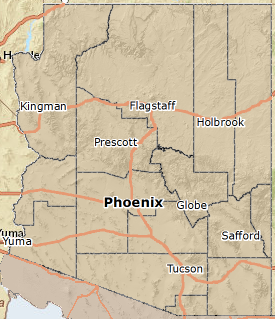 East I-10 in Arizona
Northern Cochise County
San Simon Watershed
Three Dust Detection and Warning Zones
Bowie, Olga and San Simon Areas
Texas Canyon snow, wind & traffic monitor
Sensors
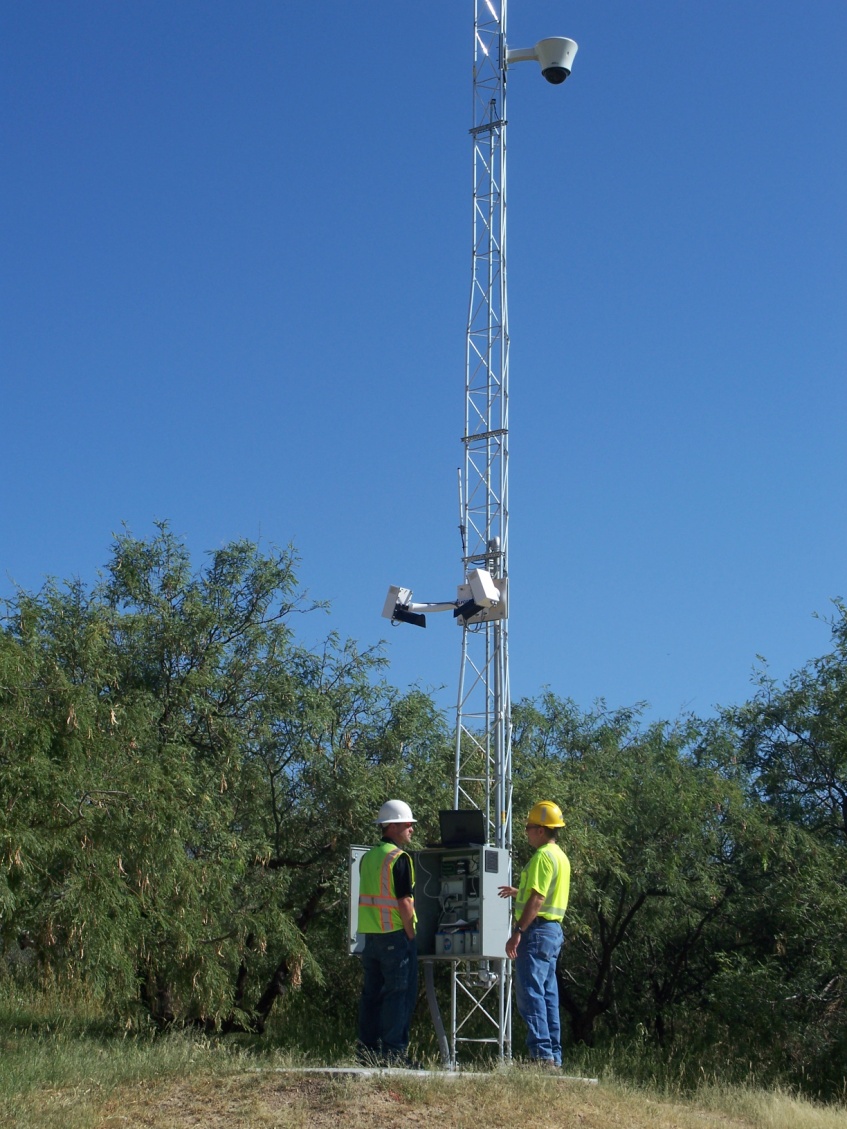 Bowie to San Simon
Wind Speed
Visibility
CCTV
Texas Canyon RA
Barometer, Temp, Relative Humidity, Dew Point,  Precip, Wind and CCTV
Project Features and Zones
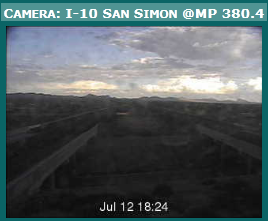 Bowie (DMS on EB)
MP 362 to MP 368.5
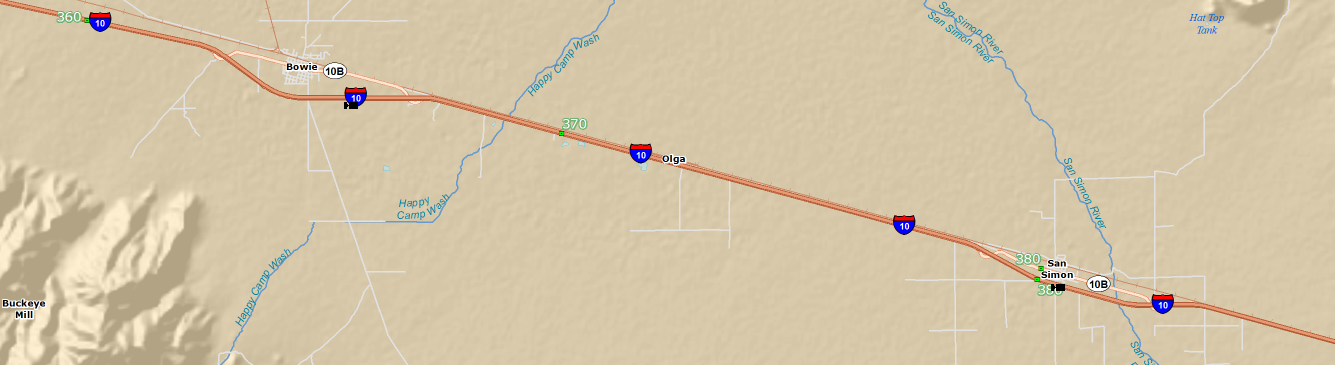 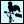 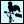 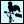 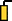 Olga Road Site
MP 371 to MP 375
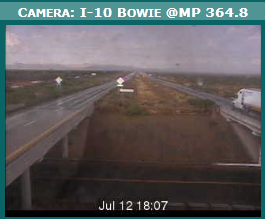 San Simon (DMS on WB)
MP 379.2 to MP 385.8
Weather Expectations
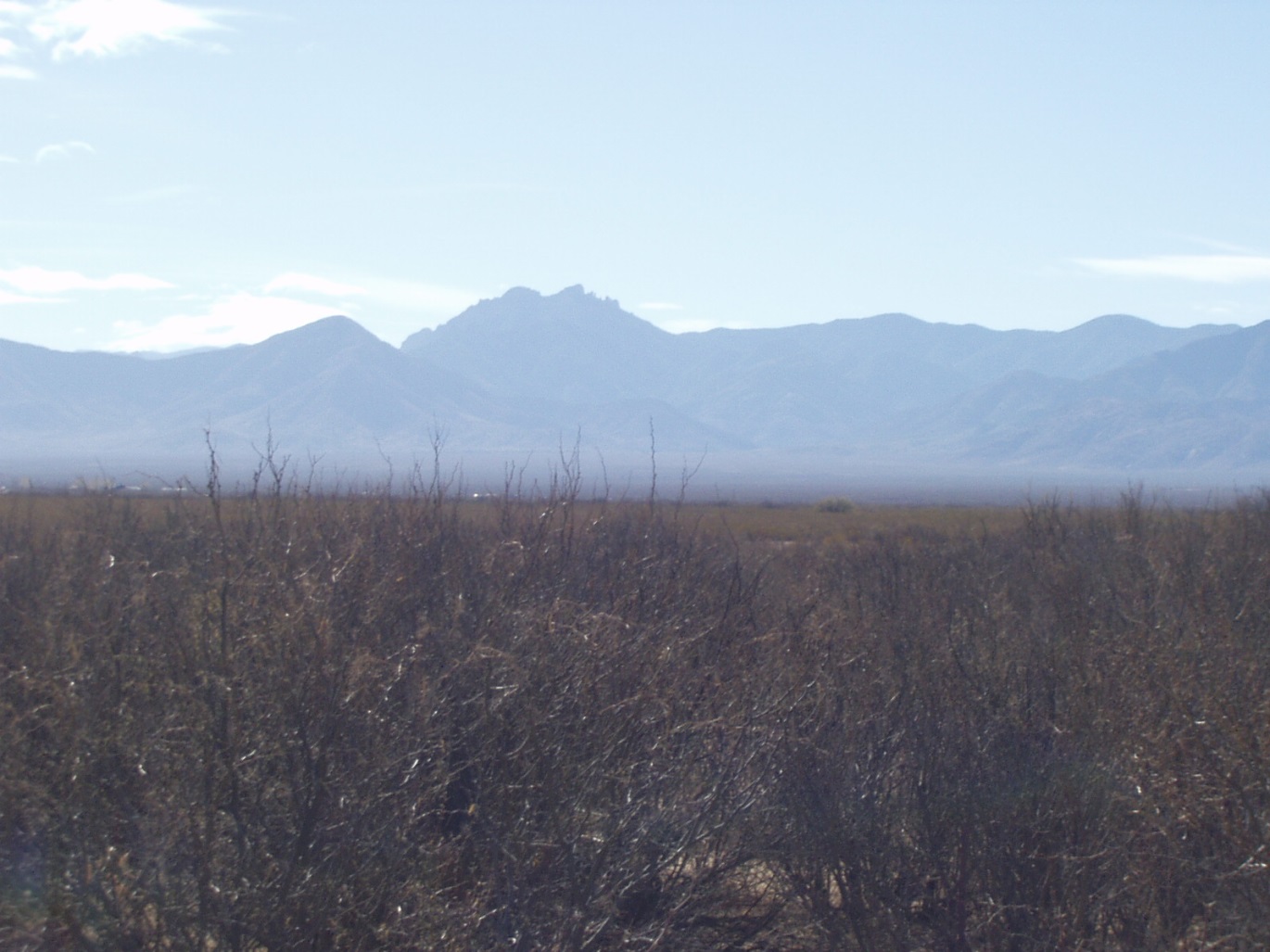 [Speaker Notes: Drivers Expect Good Weather on the Nation’s Southernmost Interstate]
Severely Limited Visibility
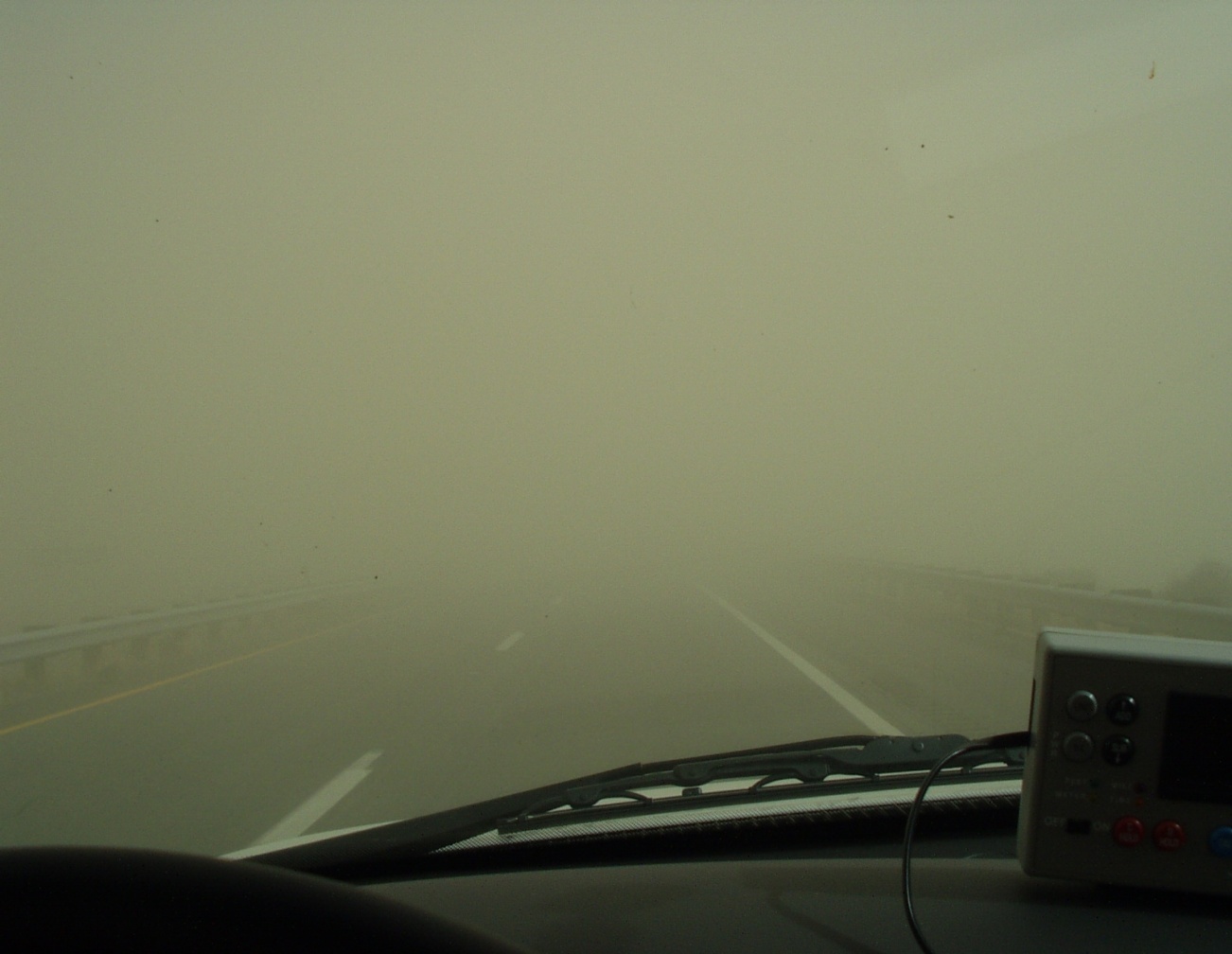 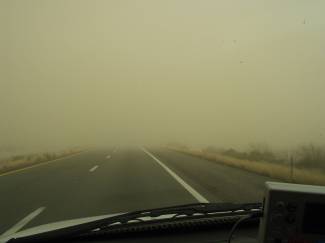 [Speaker Notes: Visibility during this storm dropped to 80’ substantially less than stopping sight distance at 75 mph. 

JL]
Static Signs and BeaconsSix Locations
[Speaker Notes: Conceptual Drawing and Design for 12 Beacon Locations]
DMS Wind Warning
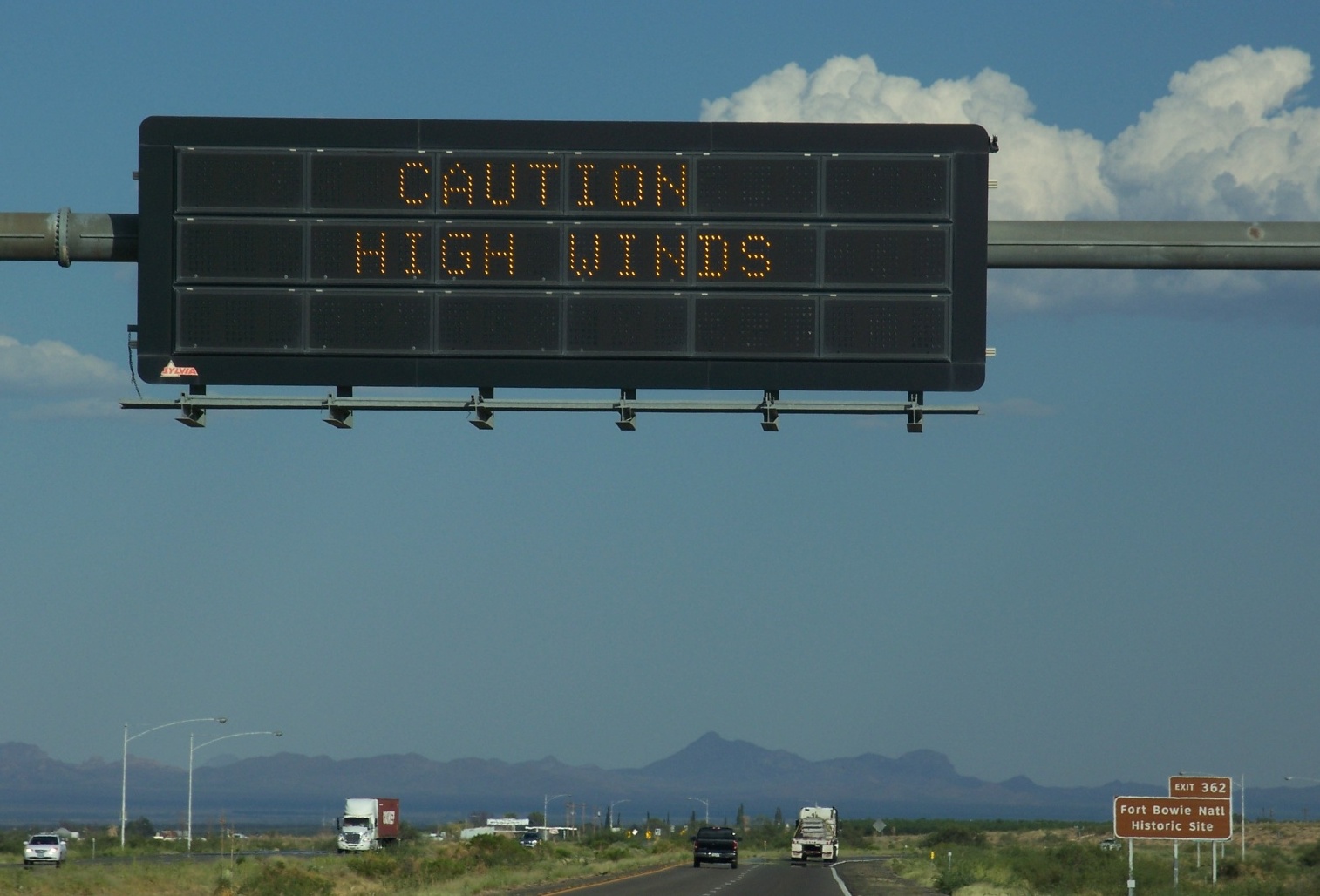 [Speaker Notes: The DUST monitoring has an XML interface with the two existing DMS at MP 362 and 385]
DMS DUST Warning
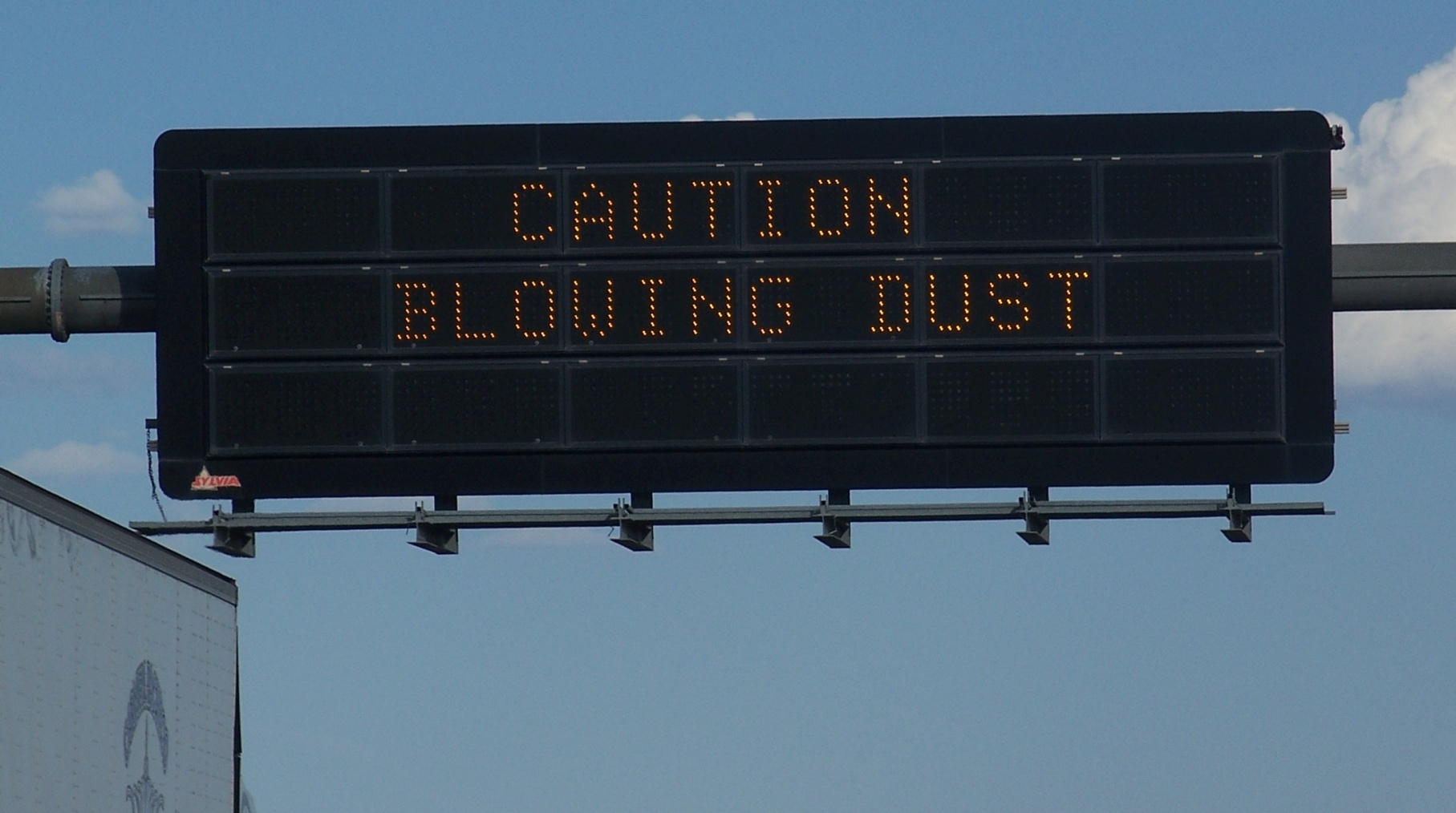 [Speaker Notes: The DUST monitoring has an XML interface with the two existing DMS at MP 362 and 385]
Education Elements
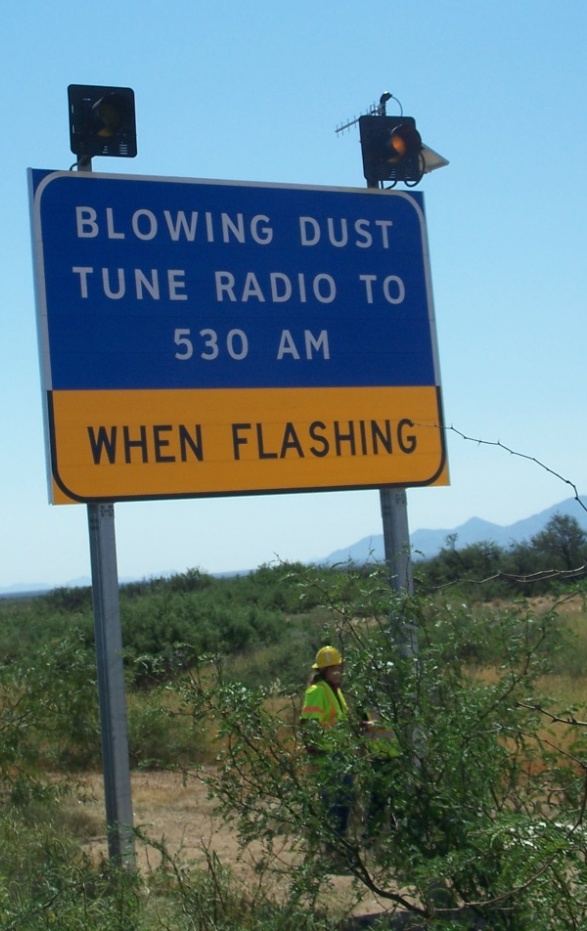 [Speaker Notes: Conceptual Drawing and Design for 12 Beacon Locations]
Highway Advisory Radio
Two Locations
Three Recorded Messages
Standard ADOT Information
Wind (proceed with) Caution
Low Visibility (pull aside stay alive) driver response
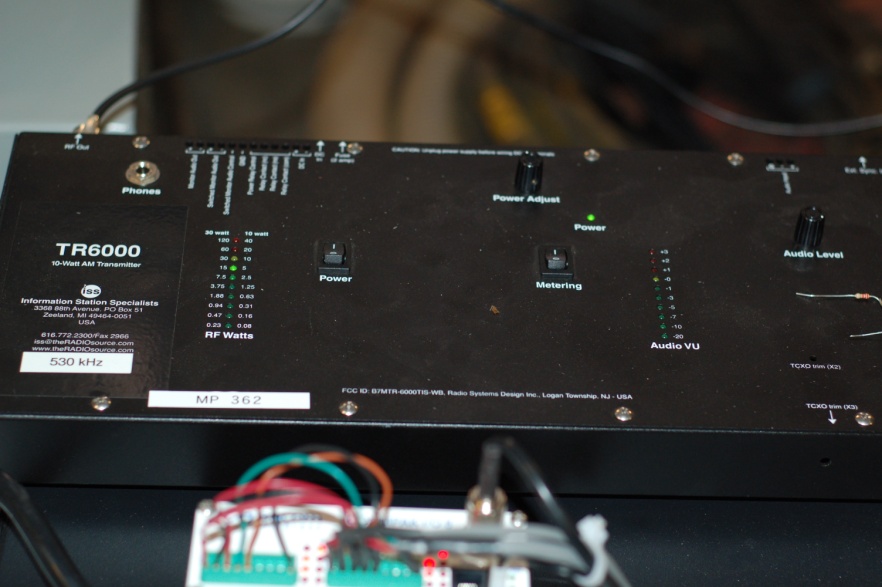 System Diagram
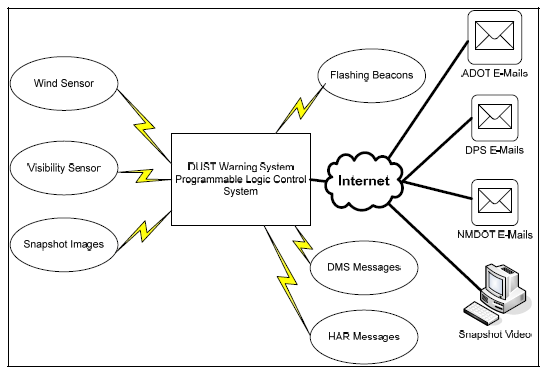 [Speaker Notes: JL]
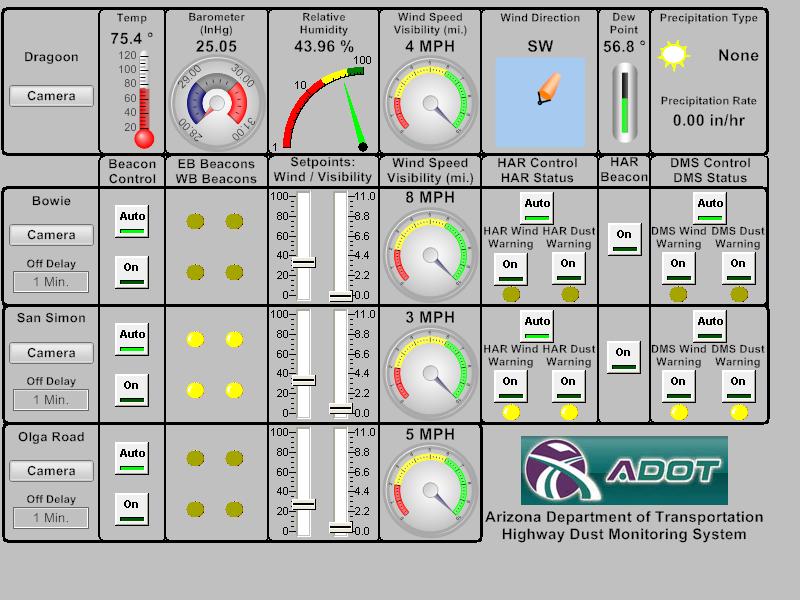 Sensors
System Values Added
Wind Data with operations notification
Visibility data with a notification 
PTZ Camera with user controls
Data interconnection with the DMS message
Static Sign with safe operation statement
HAR presents a concise safety message
Early mobilization of responders if required
Information is communicated through signs/radio.
System Study Status
Data to date does not indicate the occurrence of a dust-related visibility event during evaluation period.
The effect of the system on driver behavior is not existent or anecdotal at best.
Visibility sensors are not robust - tendency to fail; replacement cost is high.
Visibility Sensors detection space limited.
Zone coverage additional sensors.
Comparison Caltrans and ADOT
Feature		ADOT		     Caltrans
Location	   San Simon area		Central Valley
DMS Message	yes				yes
Visibility 		yes				yes
Spacing		single unit/zone		0.5 mile
Speed sensing	no				yes
Spacing		N/A				0.25 mile
Cameras		yes				yes
HAR		yes				yes